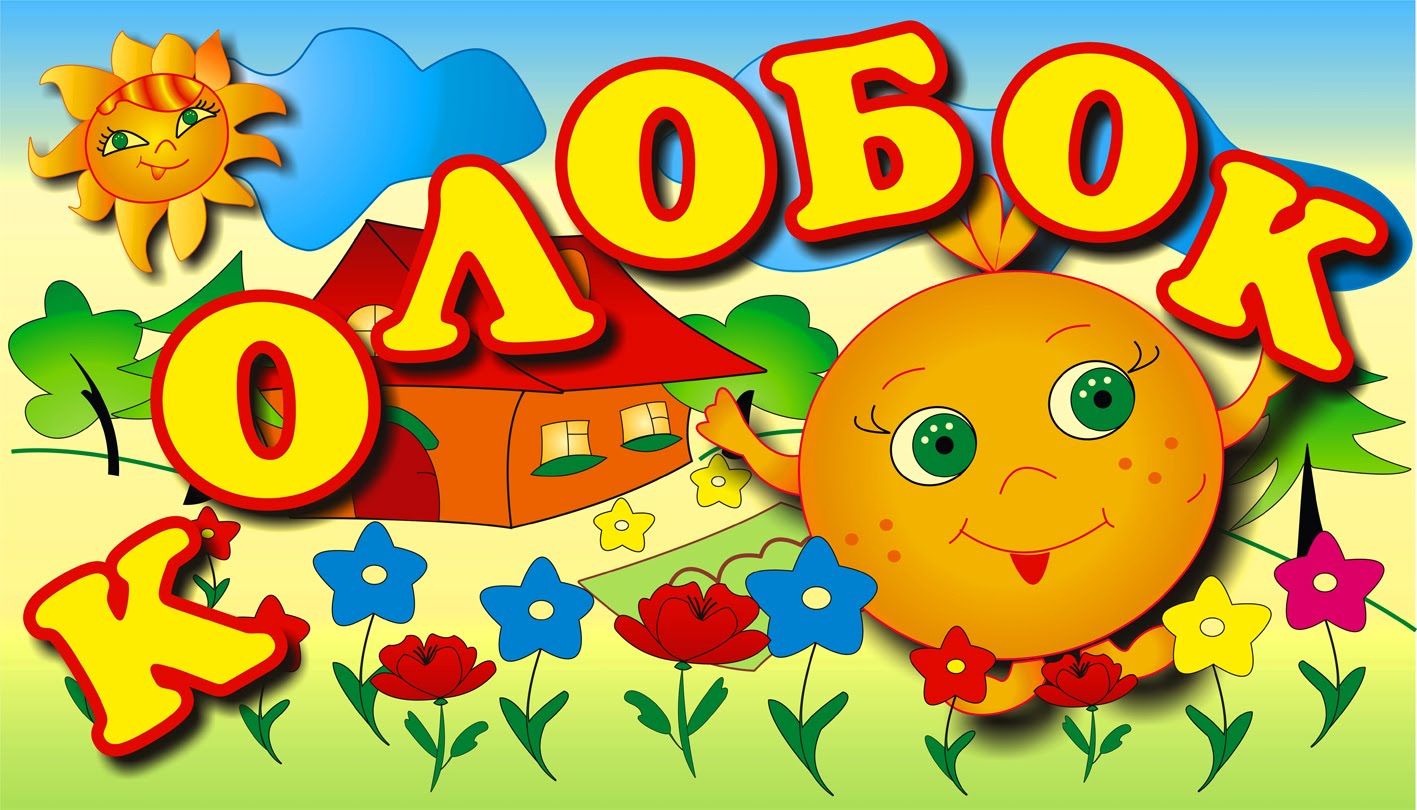 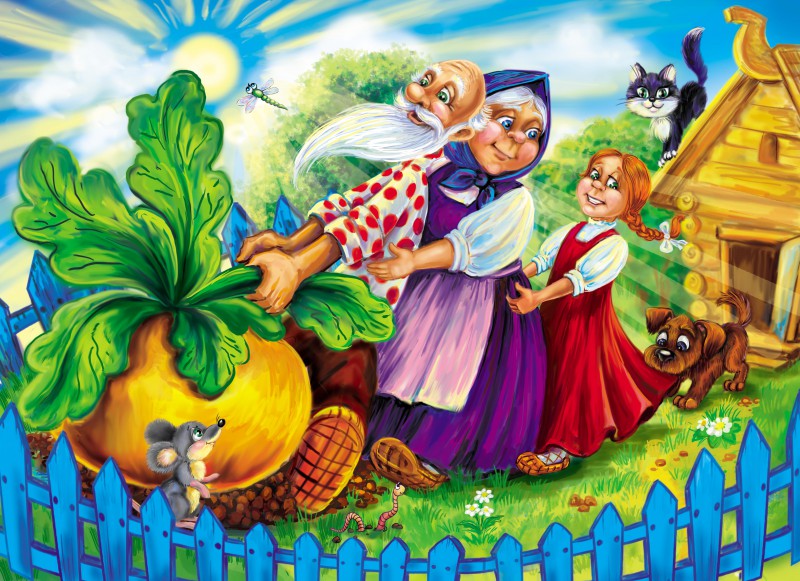 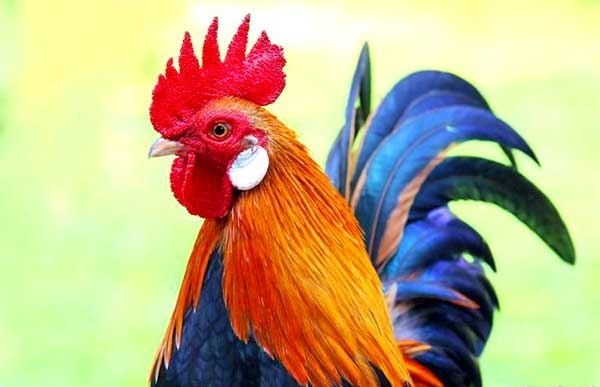 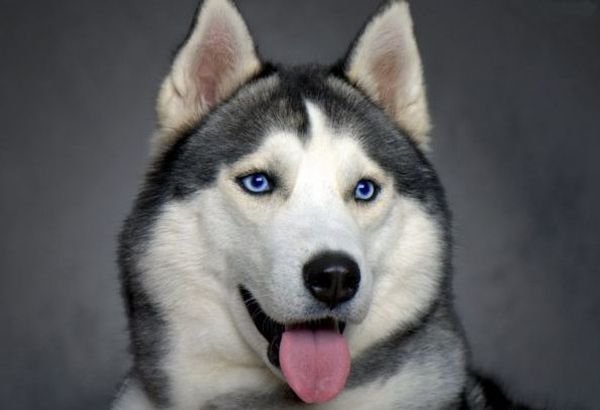 Жи-во-тин-ки – животинки
Про-да-дим – продадим
За-ня-лась – занялась
Раз-ли-ва-ет-ся – разливается 
По-ла-ко-мить-ся – полакомиться
На-ду-ма-ла – надумала
При-ва-ли-ло – привалило
Бро-си-лась – бросилась
За-но-че-ва-ли - заночевали
Занялась заря- рассвело.

Масленый праздник – праздник Масленицы.

Припасла – заготовила про запас.

Счастье привалило – появилось неожиданно.

Дупло – пустота в стволе дерева.
Не имей сто рублей, а имей сто друзей

    Не рой другому яму, сам в нее упадешь
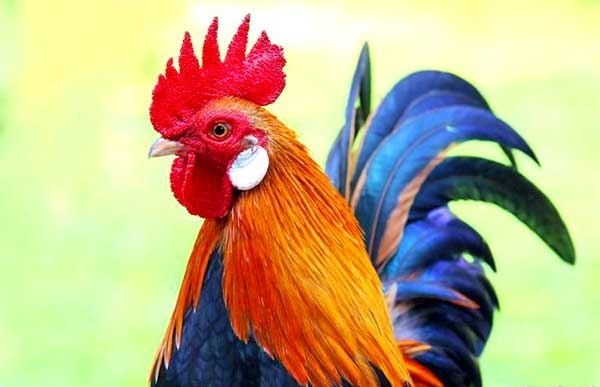 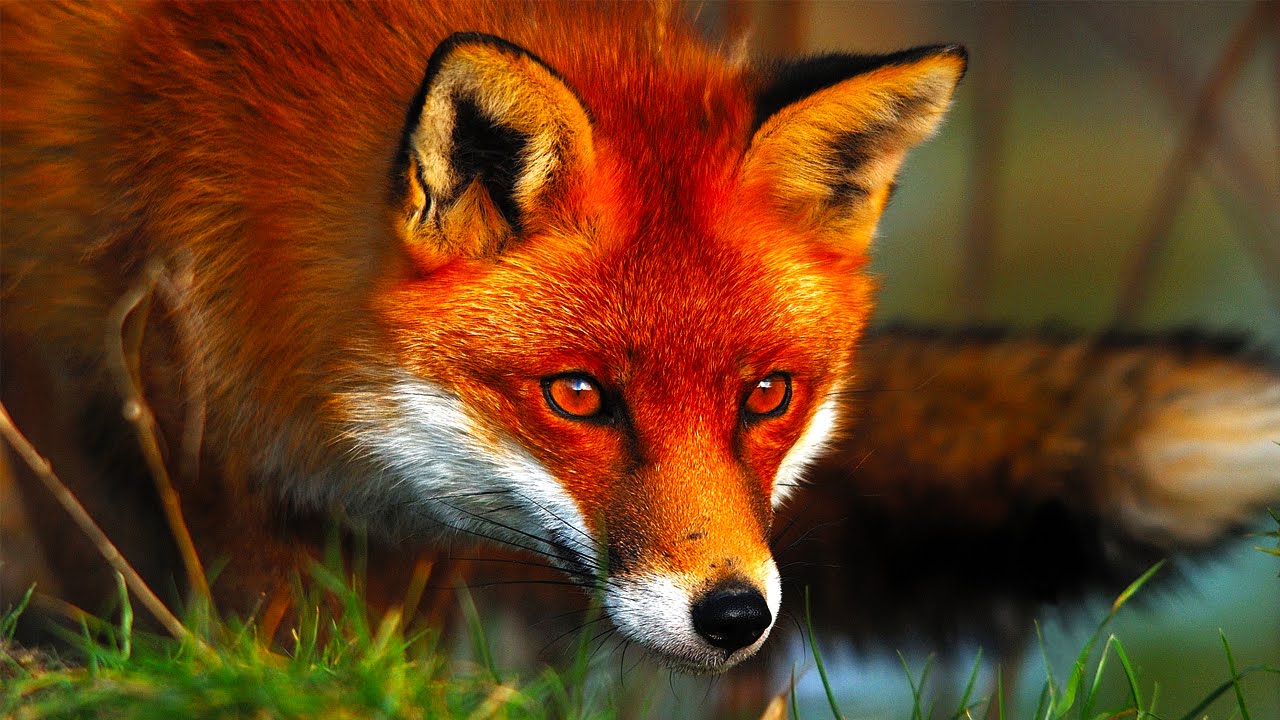